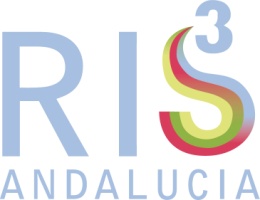 Estrategia de Innovación de Andalucía 2014-2020
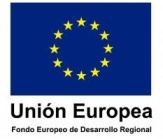 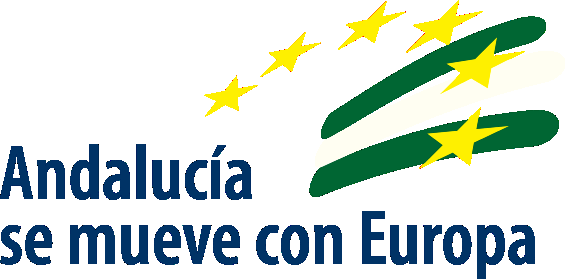 ESTRATEGIA DE INNOVACIÓN DE ANDALUCÍA 2014-2020
RIS3 ANDALUCÍA
ESTRATEGIA 2020 : APOSTANDO POR UN CRECIMIENTO LOCAL INTELIGENTE. DESDE ANDALUCÍA PARA EUROPA
Málaga, 2 de Octubre de 2014
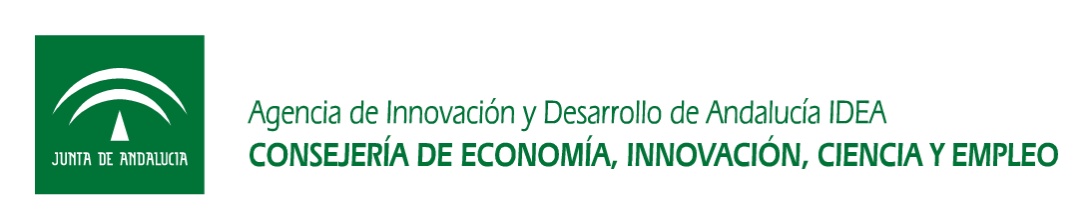 Mª Angeles Ruiz Ruiz
Area de Estrategia y Programas
Mesa Redonda: RIS3 ANDALUCÍA
Implementación de RIS3 para lograr los objetivos de Europa 2020
Papel de todos los actores regionales y de municipios: motores de innovación social
RIS3 ANDALUCÍA
PROCESO PARTICIPATIVO
Acuerdo Consejo de Gobierno-Diciembre de 2012
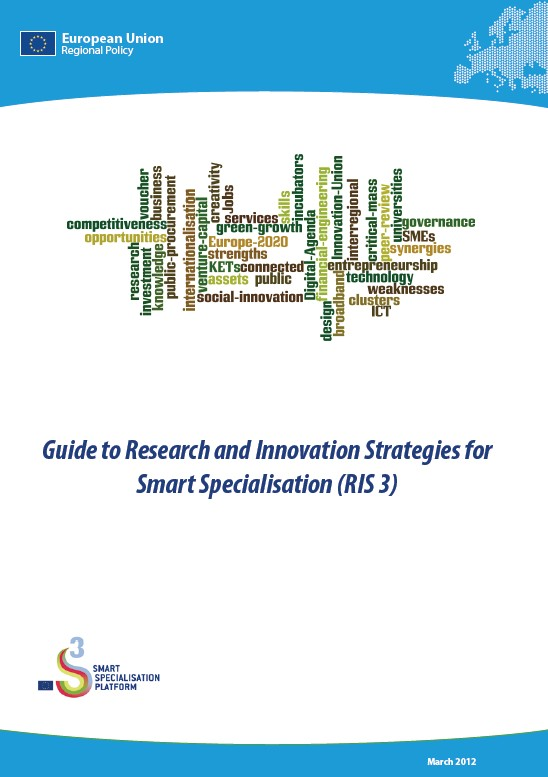 METODOLOGÍA
GUÍA PLATAFORMA S3
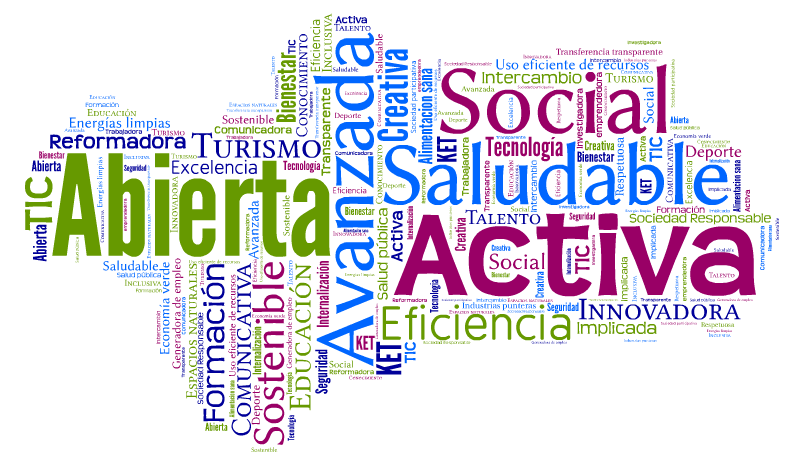 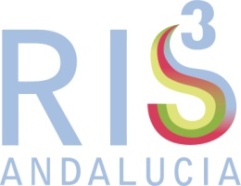 Política para la Estrategia
PRIORIDADES
Dimensiones
Dominio tecnológico
EDUCACIÓN, TALENTO Y ENTORNOS CREATIVOS. EL CONOCIMIENTO COMO FACTOR PRODUCTIVO
PYMES INNOVADORAS Y GENERADORAS DE EMPLEO
TECNOLOGÍAS FACILITADORAS ESENCIALES
INDUSTRIA EFICIENTE Y COMPETITIVA
PROYECCIÓN EXTERIOR
INFRAESTRUCTURAS PARA LA COMPETITIVIDAD Y LA EXCELENCIA
INNOVACIÓN SOCIAL
TRABAJAR EN RED
INSTRUMENTOS
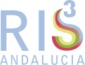 3. 160 MILLONES DE EUROS
ESTIMACIONES ESCENARIO FINANCIERO
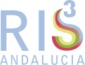 CONCLUSIONES
RIS3
RIS3
Integra los objetivos del Sistema del Conocimiento, Administraciones, Industria y Ciudadanía, contando con la ADMINISTRACIÓN LOCAL Y MUNICIPIOS como instancias MÁS CERCANAS
Toda la información disponible en:
www.ris3andalucia.es
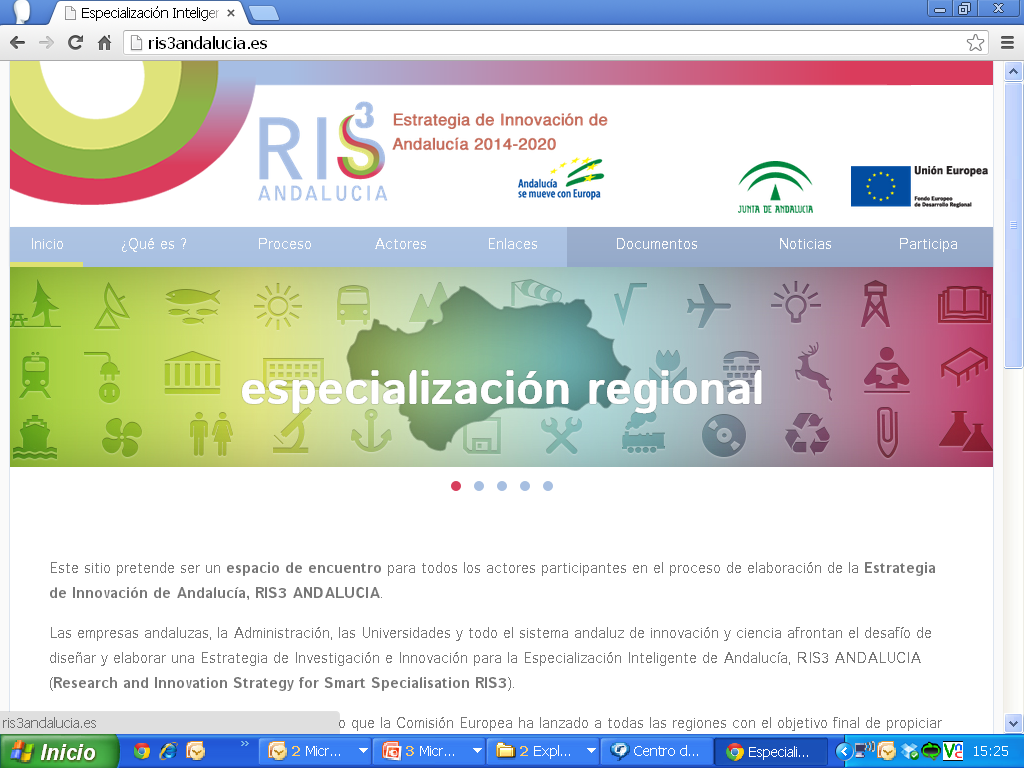 GRACIAS
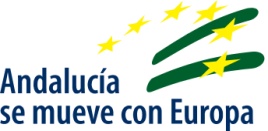